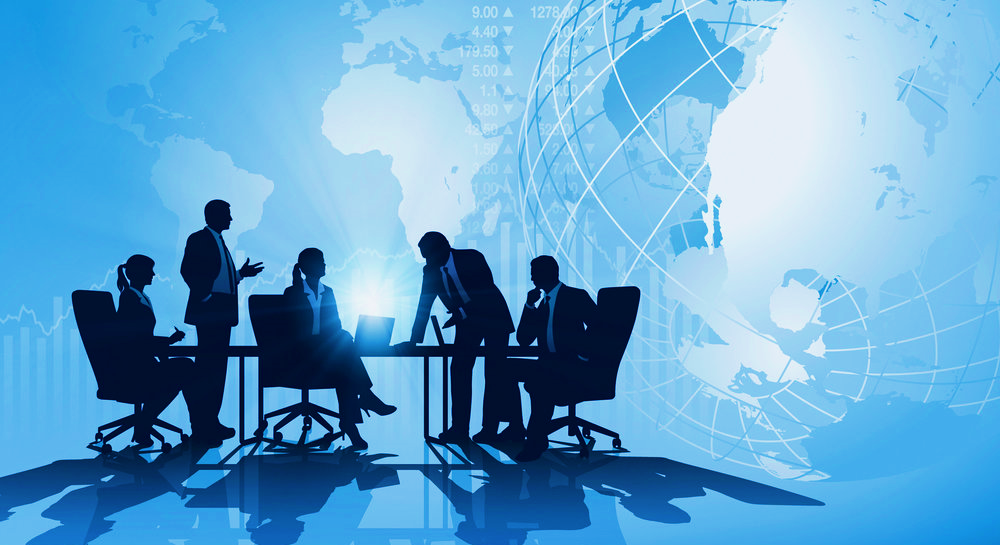 Консультантплюс: надёжная поддержкауправленческих решений
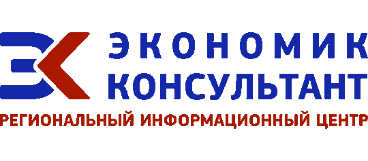 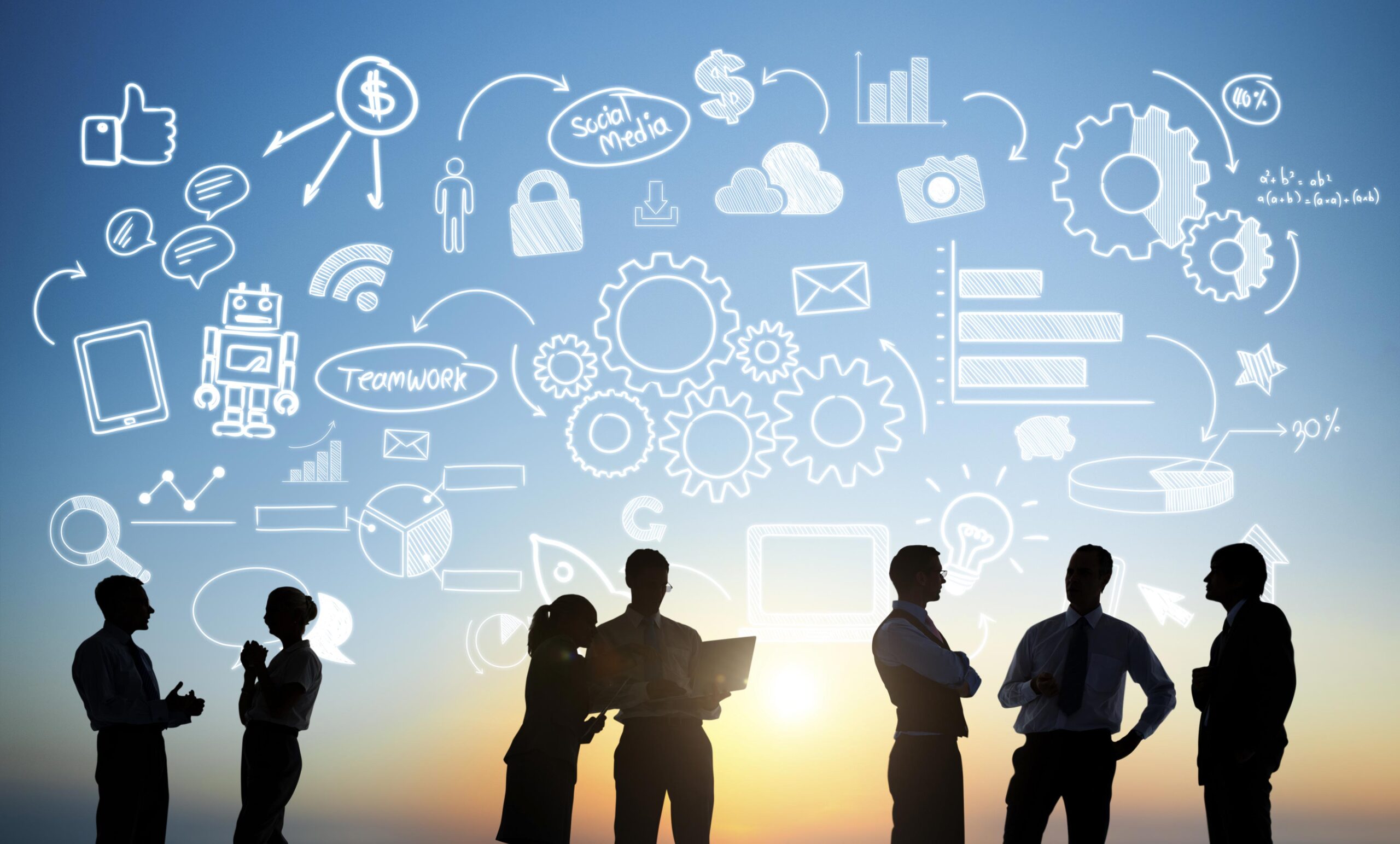 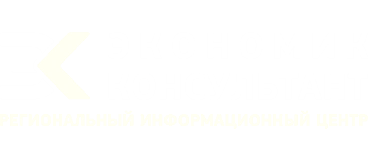 Консультантплюсспециалистам
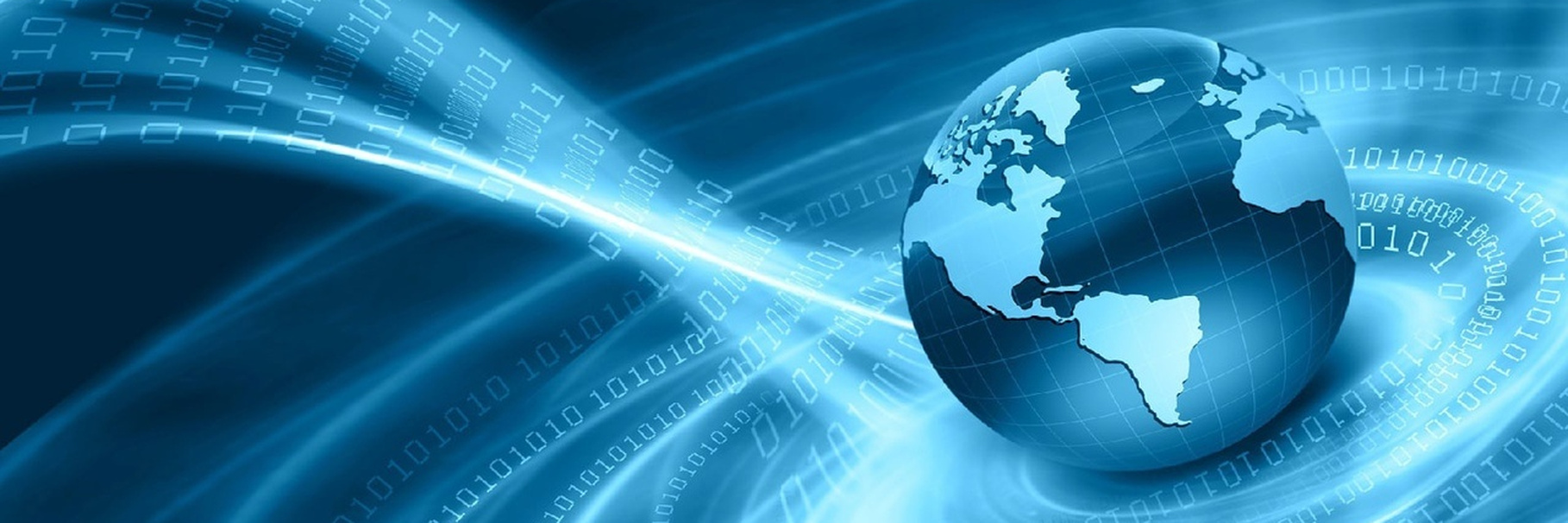 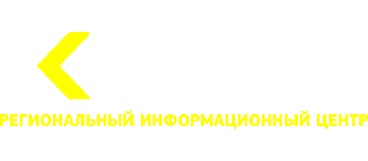 НОВОСТИИ ОБЗОРЫ НОВОСТЕЙ
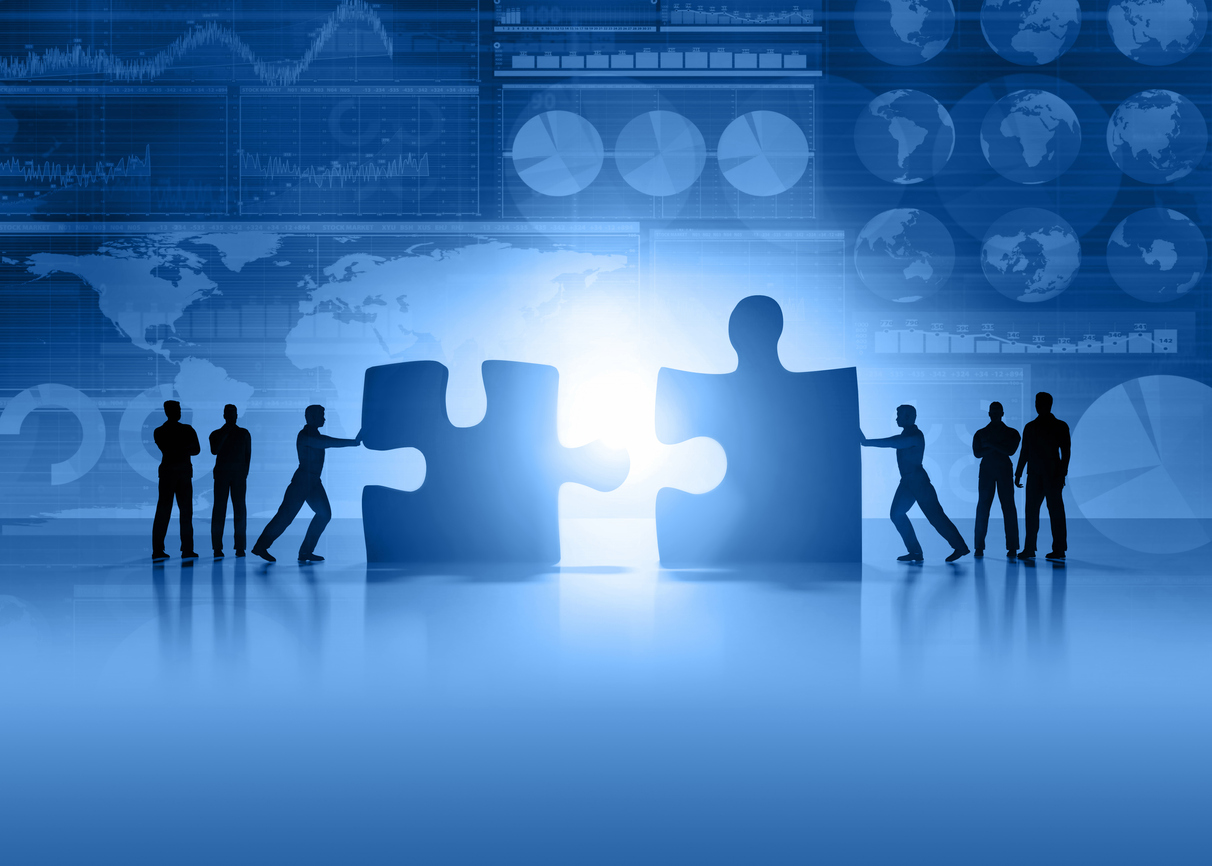 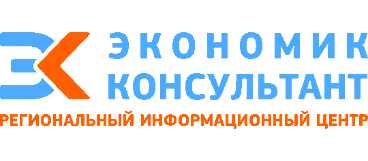 КОНСТРУКТОР ДОГОВОРОВ
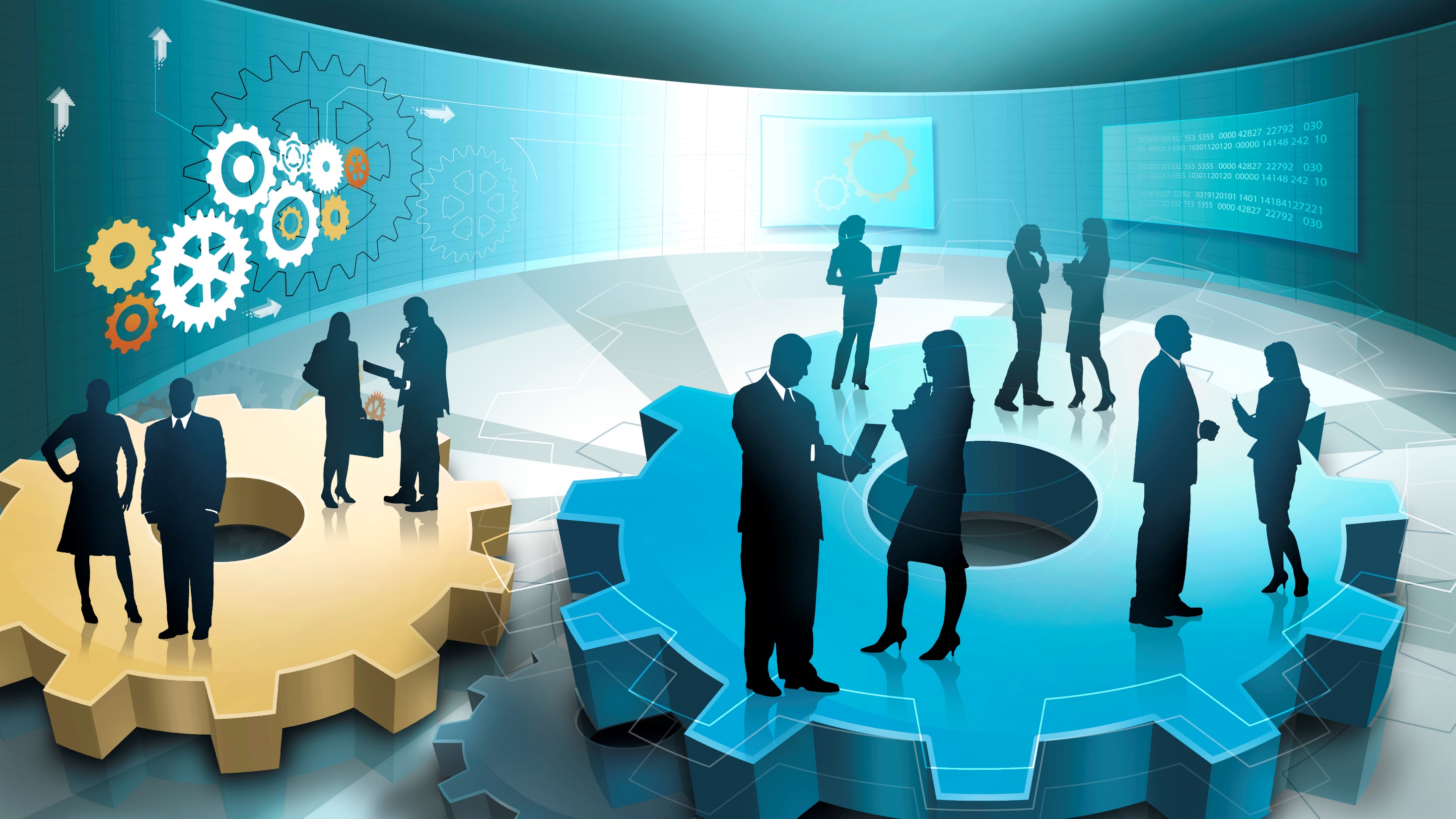 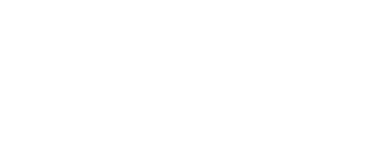 ПУТЕВОДИТЕЛЬПО КАДРОВЫМ ВОПРОСАМ
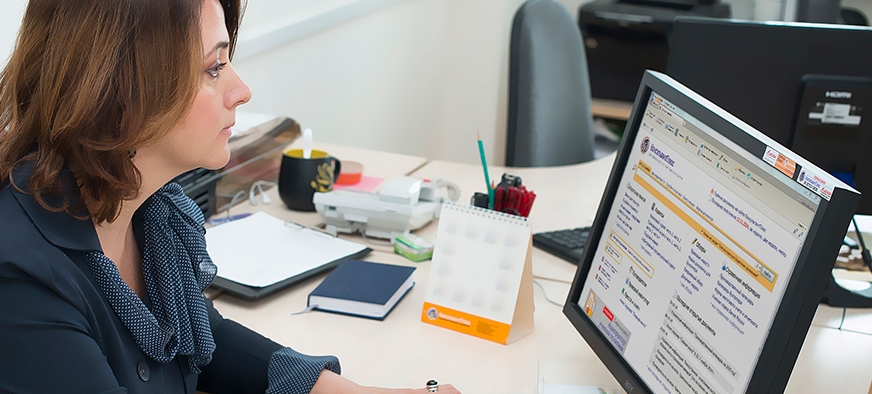 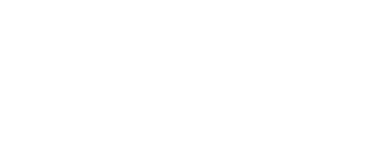 Консультант Плюс:видео семинары
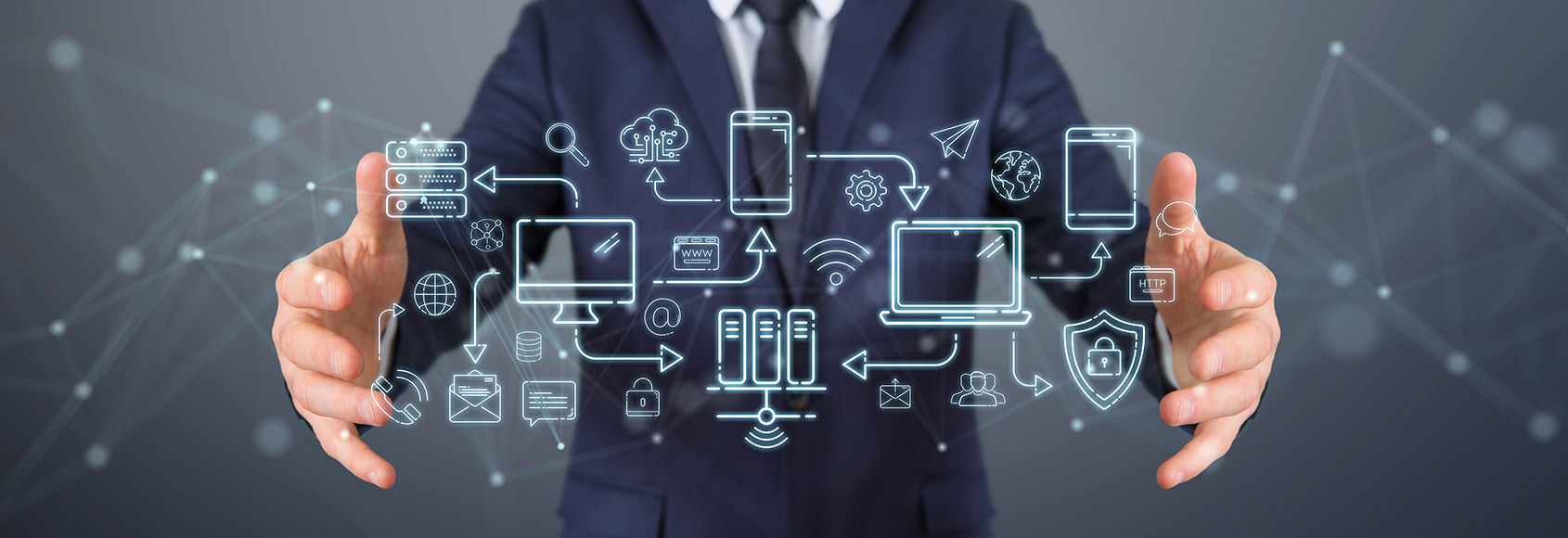 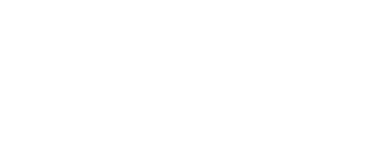 КонсультантПлюс помогаетбыстро принимать правильные решения
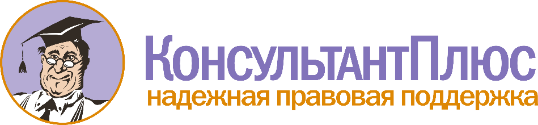 os@e-cons.ru
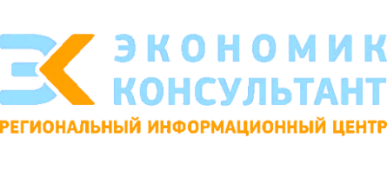 8 (800) 250-7890
http://e-cons.ru
7 (8152) 274070
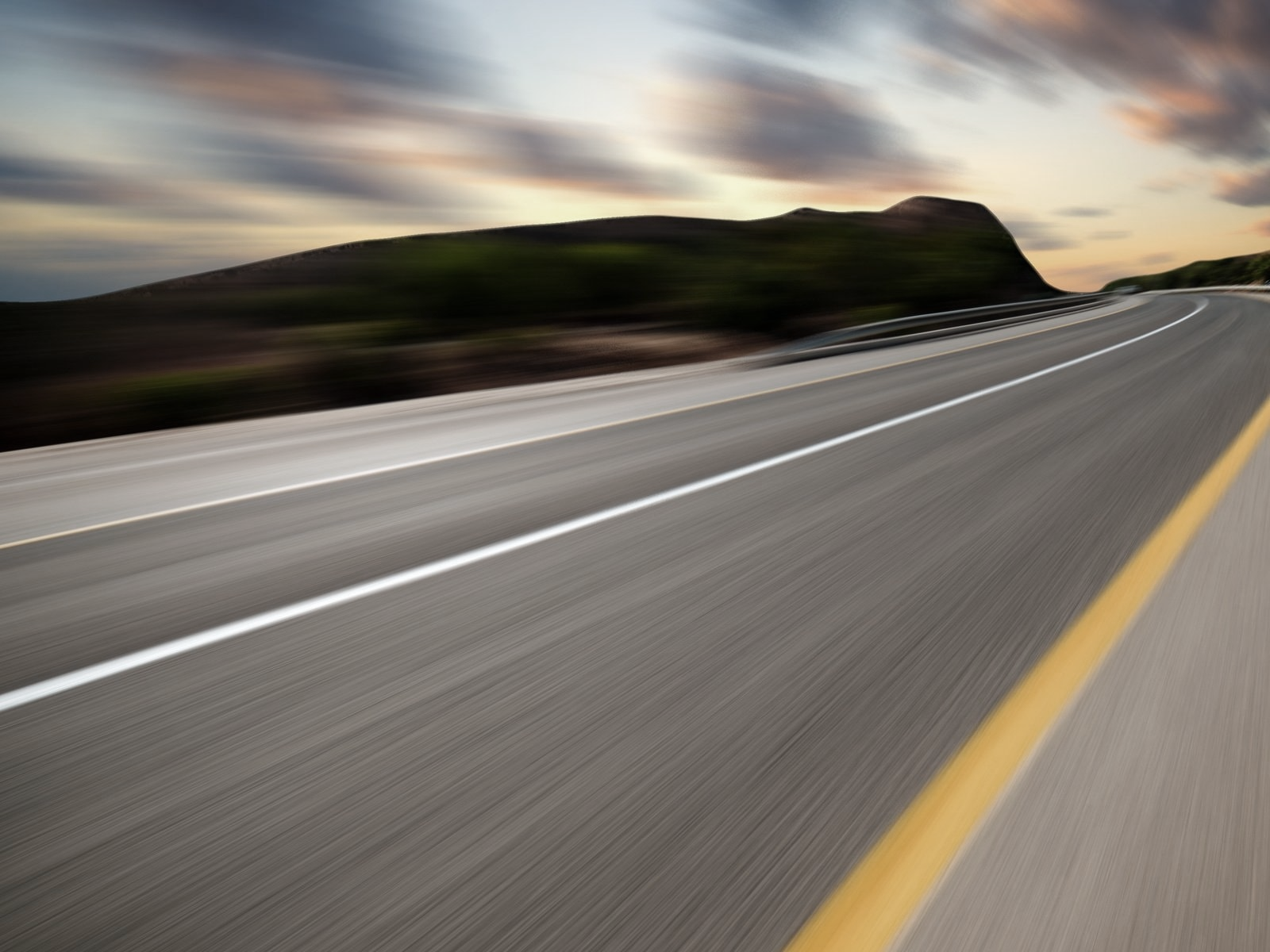 КАК ПОВЫСИТЬ ЭФФЕКТИВНОСТЬ И БЕЗОПАСНОСТЬОРГАНИЗАЦИИ С ПОМОЩЬЮ СИСТЕМЫкОНСУЛЬТАНТПЛЮС
Практикум (Вебинар)
эксперт компаниипроведёт экспресс-обучение,покажет фирменные инструменты,предоставит доступк Системе на несколько днейдля тестирования
Компания
«Экономик Консультант»организуетв вашем офисебесплатный практикум.
Отправитьзаявку на 
 семинар:
os@e-cons.ru
Узнать большена сайте:
8 (800) 250-7890
7 (8152) 274070
http://e-cons.ru
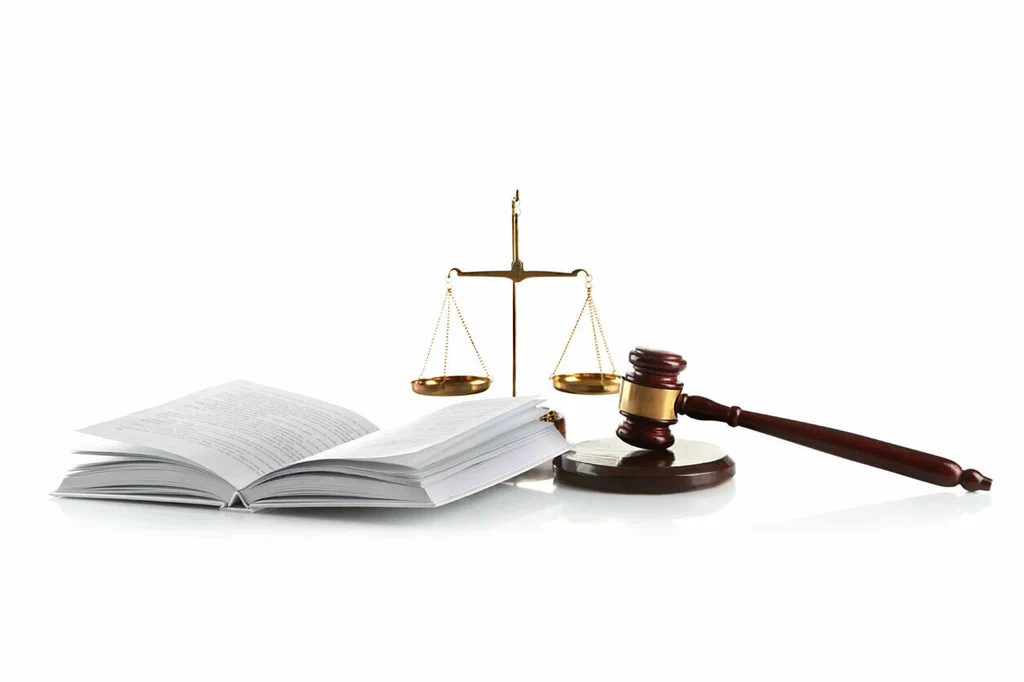 «НЕ так страшен Закон,
как его толкуют»
Д. Рудый